24 GIUGNO 2010
POINT N.° 1
Welcome in Milano !!
24 GIUGNO 2010
POINT N.° 2
My name is: Aldo Mazzocco
24 GIUGNO 2010
POINT N.° 3
Beni Stabili Group:
more than 100 years of presence… 
130 “hard workers”….
4,2 bill € assets in properties….
1,4 bill € assets u.m…..
47% of italian “listed” real estate (mkt cap.)
1,2 bill € market capitalization….
24 GIUGNO 2010
POINT N.° 4
Where we are:
Italy isn’t a member of p.i.g.s. club..
 in front of a new, slow, different cycle….. 
 but still along the “LT evolution trend”...
 natural darwinian selection at work !
24 GIUGNO 2010
Risk/
yield/
growth
size
24 GIUGNO 2010
POINT N.° 5
Deep trends:
loan to value ratio down below 50%...
 risks of true obsolescence..
 real estate is, mainly, an infrastructure….. 
 not only an opportunity to take lending out...
 “risk adjusted yield” is the right way to make            r.e. investments more rationale….
24 GIUGNO 2010
POINT N.° 6
A new risk to study and to mind about…:
a potential dangerous correlation between the real estate sector trend and…
…the performance of our national football team….
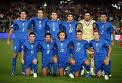